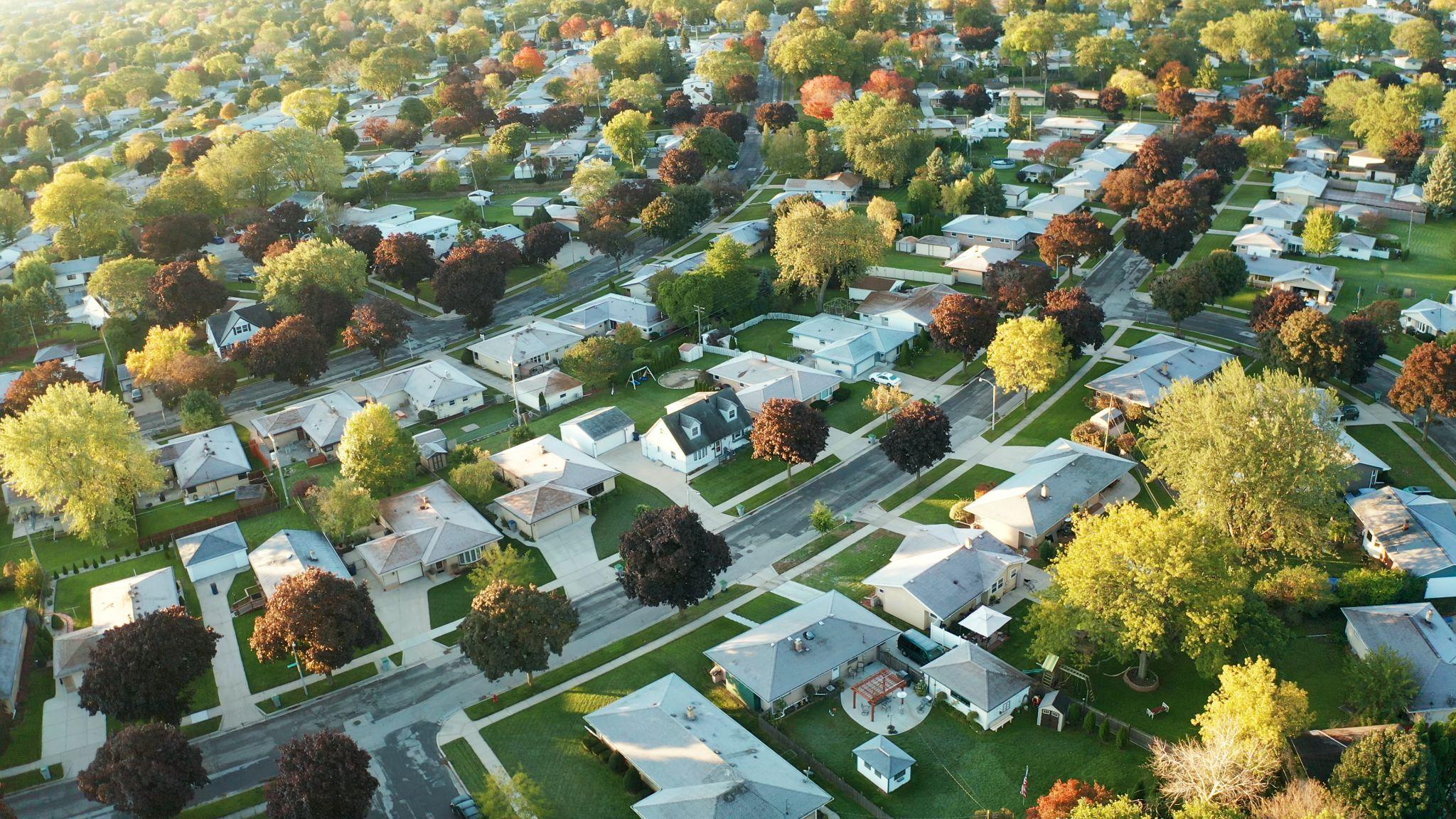 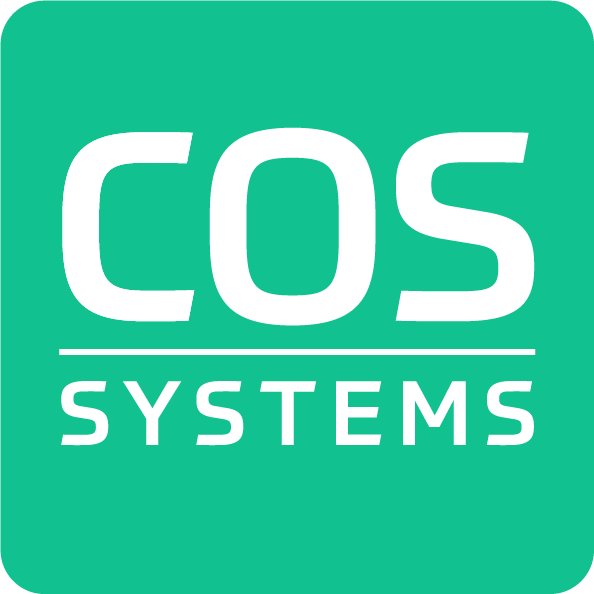 Best Practice: Wholesale Pricing in Open Access Networks
SERVICES = 
MULTIPLE SERVICE PROVIDERS
What Type of Open Access?“True” Lit Open Access
OPERATIONS = 
ELECTRONICS AND PROVISIONING
INFRASTRUCTURE = 
THE CONDUITS AND FIBER
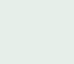 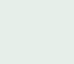 SUBSCRIBERS
$
SERVICE PROVIDERS
How Does the Business Model Work?Who is Paying Who?
$
NETWORK OWNER AND OPERATOR
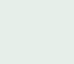 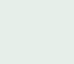 SUBSCRIBERS
$
SERVICE PROVIDERS
How Does the Business Model Work?Who is Paying Who?
$
NETWORK OPERATOR
$
NETWORK OWNER
“Network Lease”
SUBSCRIBERS
$
SERVICE PROVIDERS
How Does the Business Model Work?Who is Paying Who?
NETWORK OPERATOR
$
$
NETWORK OWNER
“Outsourced Operations”
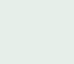 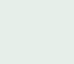 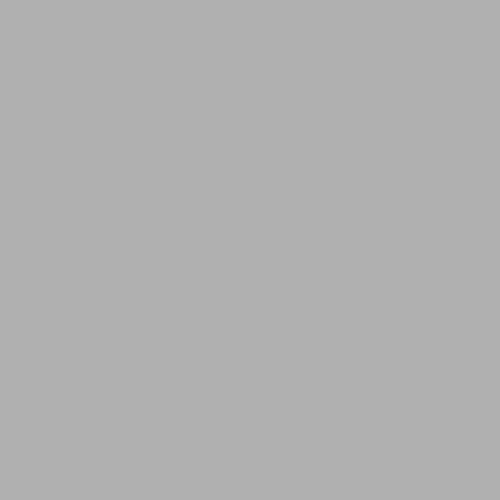 BEST PRACTICE 1
FIBER IS A 
TAKE-RATE GAME! 
MAKE SURE TO HAVE SOMETHING 
FOR ALL CUSTOMERS
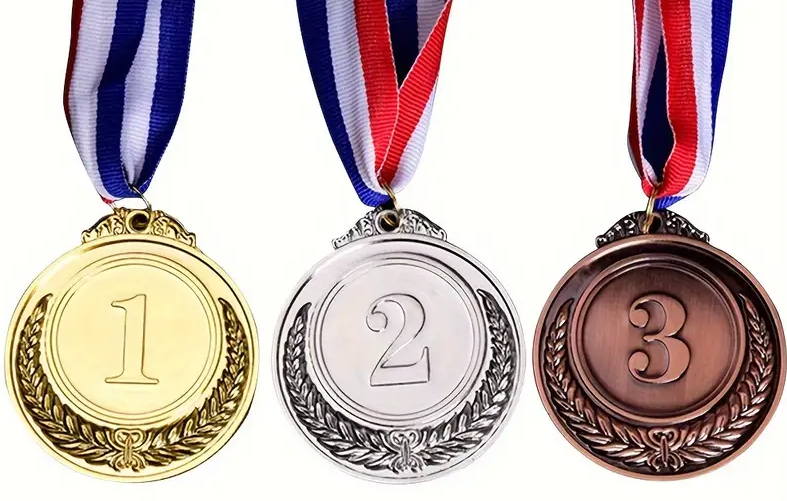 Best Practice 1:What Should the ISP’s Sell?
5 GIG
1 GIG
250 MBps
$
$
$
$
$
$
$
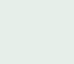 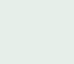 75% Take-rate
70% Take-rate
45% Take-rate
55% Take-rate
65% Take-rate
Fiber ISP 2
Fixed Wireless
Fiber ISP 1
Best Practice 1:Why is “Bronze” Important?
Mobile
Cable
Fiber ISP 5
Satellite
Fiber ISP 3
DSL
Fiber ISP 4
Many Don’t Understand FiberYou Need an Entry Product!
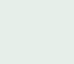 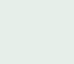 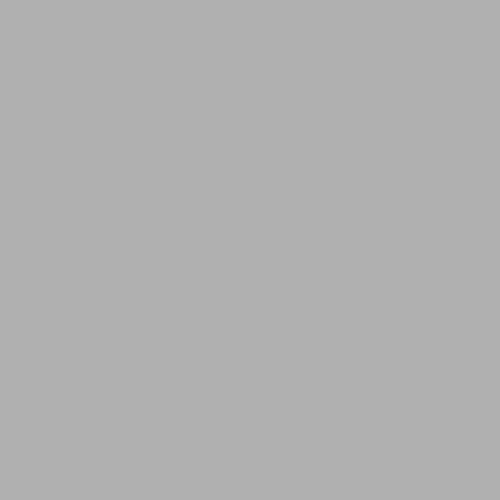 BEST PRACTICE 2
PRICE PER SERVICE 
NOT PER PIPE!
Accessline
bit-pipe
Service
    bundl
$40
Access line
Security
Telehealth
Smart meters
Best Practice 2:Price Per Service and speed
VOIP
IPTV
bit-pipe
Internet (5 Gig, 1 Gig, 250 Mbps
$30- $125
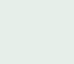 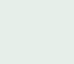 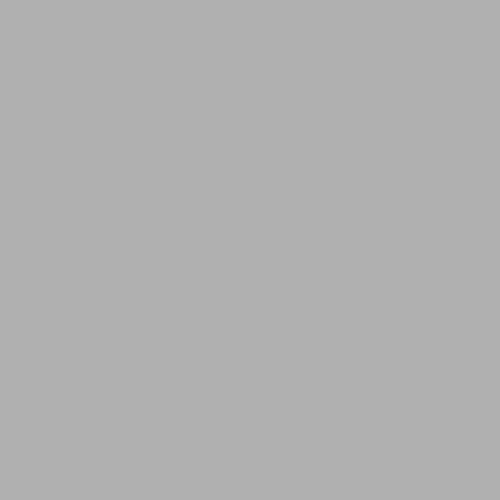 BEST PRACTICE 3
FIXED WHOLESALE FEES 
NOT REVENUE SHARING
SUBSCRIBERS
$59-10%= $53.10
$59
SERVICE PROVIDERS
$45-10%= $40.50
Best Practice 3:Fixed Wholesale Fees      - not revenue sharing
$45
NETWORK OWNER AND OPERATOR
Service Provider Lost Margin: 14-12,60= $1.40
Owner/Operator Lost Margin: 45-40.50= $4.50
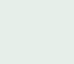 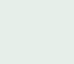 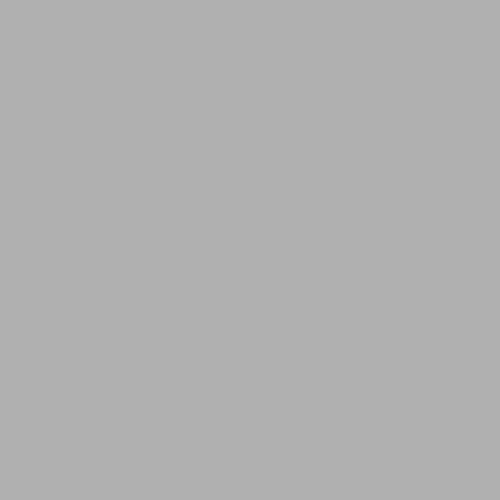 BEST PRACTICE 4
ONLY ONE MONTHLY BILL TO THE SUBSCRIBER
Best Practice 3:One Bill to the Subscriber
SUBSCRIBERS
$15
$45
SERVICE PROVIDERS
Problems:
NETWORK OWNER AND OPERATOR
- Twice as many bills (inefficient)
- Who do you call when you have a problem?
- What if one bill gets payed, not the other?
- What is a “network fee”?
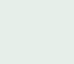 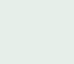 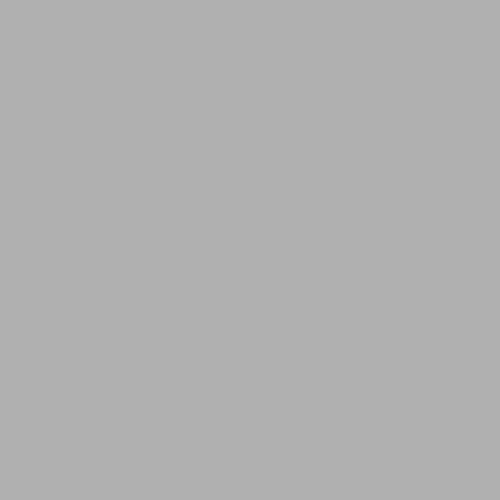 MILLION DOLLAR QUESTION
HOW MUCH SHOULD EVERYONE GET?
SUBSCRIBERS
Million Dollar QuestionHow Much Should Everyone Get?
$ 65
SERVICE PROVIDERS
$ 45
Considerations:
NETWORK OPERATOR
- Cost to build? Who pays for what?
- Competition?
$ 15
- Goal with the build (muni vs private)?
NETWORK OWNER
- High take-rates should be the initial goal for all!
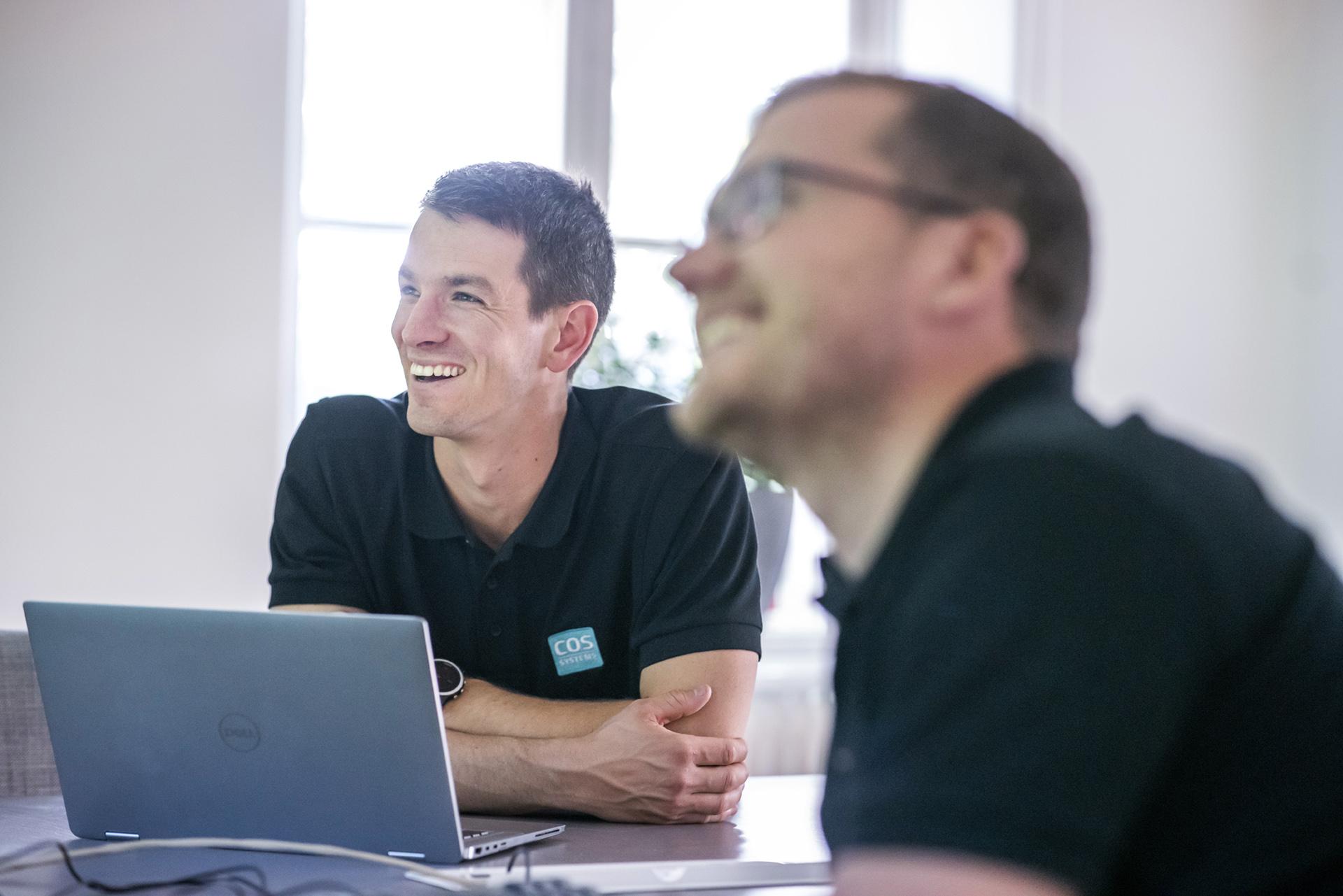 Thank you for your
Time and Attention!


sales@cossystem.com
Bjorn is eating a burger at 
Fat Smittys in Port Townsend.